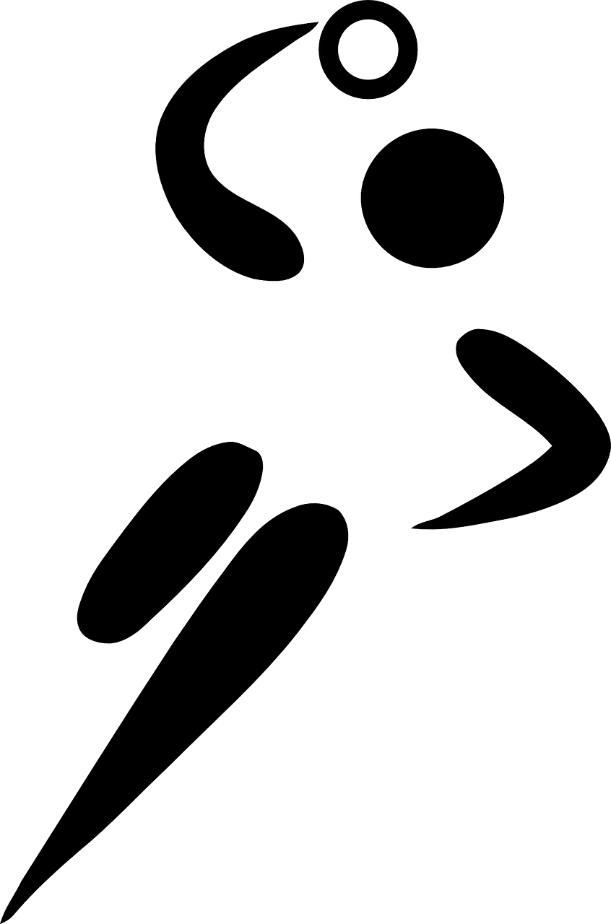 Välkomna till ledarmöte!
Tisdag 8 oktober 2024
Snäckan 19:00
UTDRAG ur 
BELASTNINGSREGISTRET
Visas upp när kansliet är öppet eller mejla!
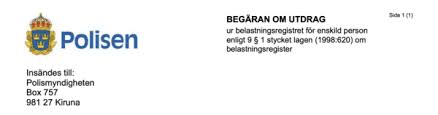 [Speaker Notes: Påminnelse kommer till berörda]
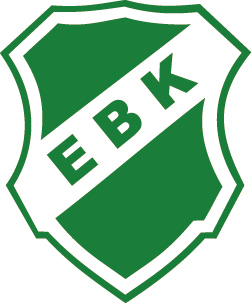 KIOSKENINFO!
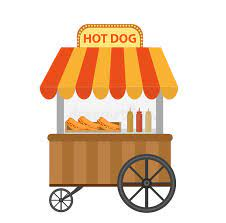 Nyheter i sortimentet 

Schema & lagansvarig

Kiosknyckeln & Kassan

Kiosk Grevhagshallen
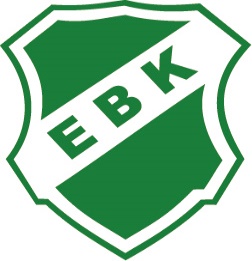 [Speaker Notes: Alla lag kommer att hjälpa till i kiosken
Nytt sortiment inkl mackor och mer nyttigheter
Nya rutiner för kassan
LÄS instruktioner till korven]
Domare/Matchvärd/#schysstmatch - se mer på hemsida!
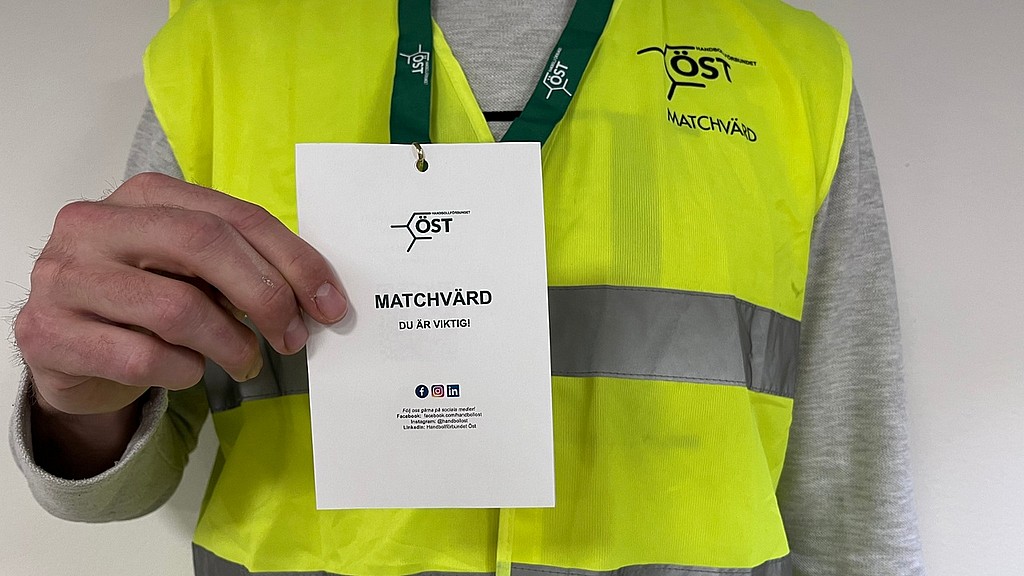 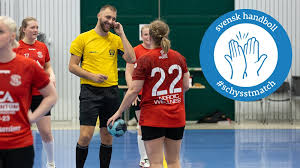 LÄRGRUPPER VIA RF-SISU

Se bifogat utskick!
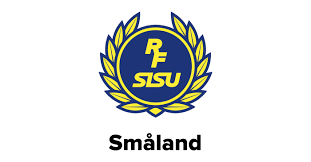 UTLÄMNING avMATCHSTÄLL- så gick det!
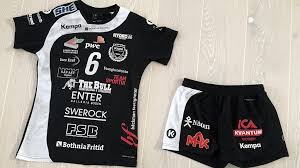 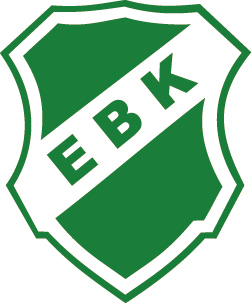 [Speaker Notes: Snart drar handbollssäsongen igång -I våras fick alla lämna in sina matchställ då vi ska försöka sortera upp och fördela ut dem igen. Detta är inte ett lätt jobb att få ihop. Därför ber jag er om en insats Jag har bifogat en ecxelfil där jag vill att ni fyller i storlek och antal på matchstället ni kommer behöva till hösten 
Vid ett lag i seriespel kommer ni få ut 17 tröjor o shorts och 2 målvaktsställ 
Vid 2 lag i seriespel får ni fylla i så många som ni behöver .
Jag vill ha tillbaka dessa senast 31 augusti 
Tveka inte att fråga om det är något ni undrar över
Vänligen respektera deadline 

Ps vi förstår att detta inte är helt lätt men ni förstår kanske hur omöjligt det är för Patrik och Mats som ska dela ut ställ till er 😅]
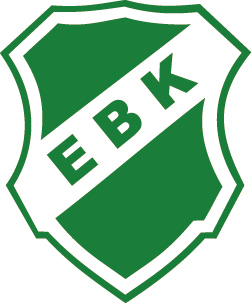 Också var de’ det med
TRÄNINGSTIDERNA….
Arbetet med träningstider för 24/25 klart 
Arbetet går nu arbetet går vidare; utvärdering, träff med andra föreningar och fritid, policy tas fram etc.
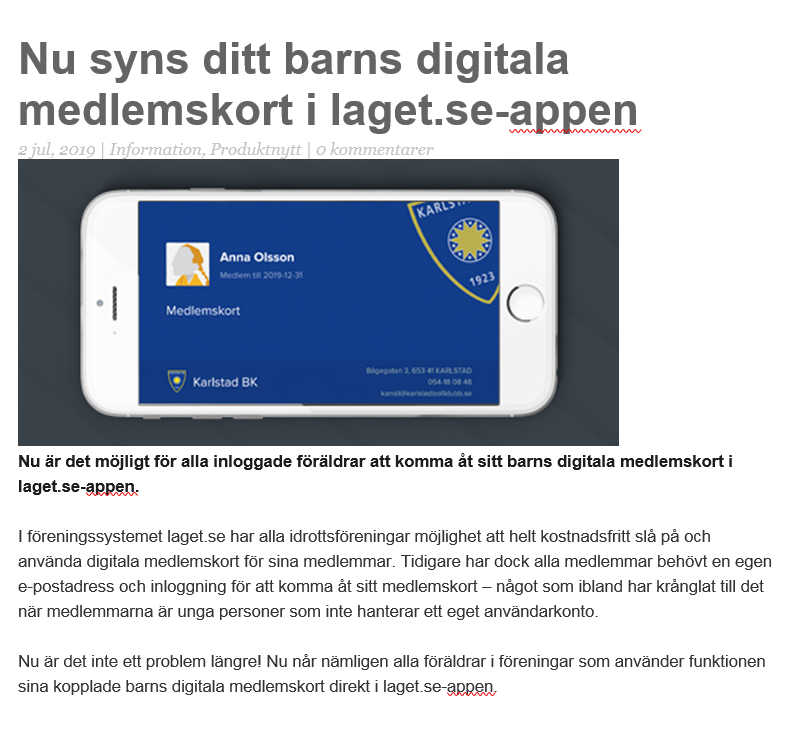 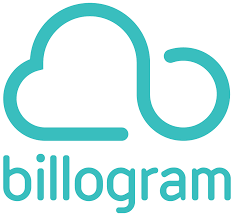 Byte av betaltjänst från Billogram till PING
Info kommer att gå ut till alla medlemmar innan det kommer inbetalningsuppmaning
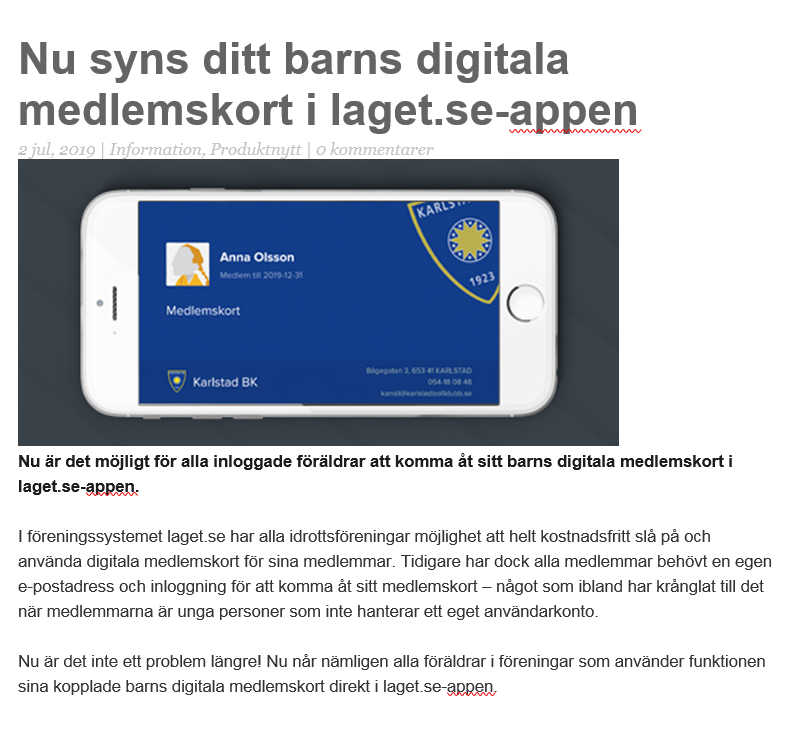 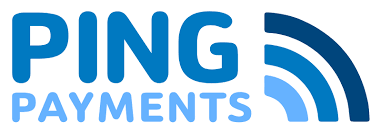 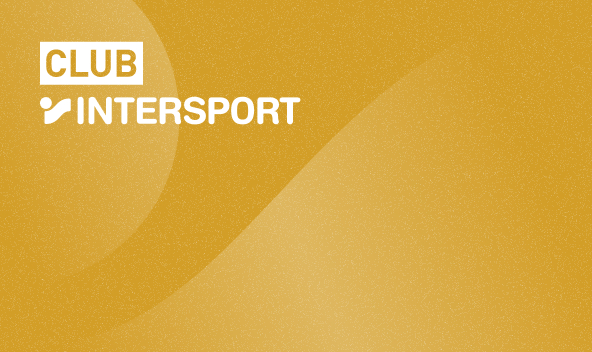 Infoga ert betalkort och konto på INTERSPORT då fåt klubben  enkelt och lätt en ekonomisk kickback!
[Speaker Notes: Viktig inkomst för klubben – bäst i stan men möjligheter till ännu bättre täckning!]
Material i hallarna
Material - vilka är hallansvariga i resp hall och hur är arbetet strukturerat?
Löpande behov, t ex klister, tejp, sjukvårdsutrustning - via Patrik Tejmark
Önskemål om koner (finns många redan - om fördelas), västar, bollar, häckar, stegar mm mm - meddelas nedanstånde, som mailar Anders Nohlqvist.
Det är ALLAS ansvar att hålla snyggt och ordning - ovanstående personer ansvarar för ha koll på materialbehov. 


Olsbergs/P-hallen - Johan Fridh
Grevhagsskolan - Mats Sjöstrand
Itolvhallen - Pehr Sturesson
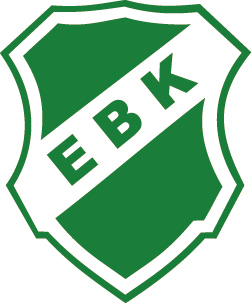 [Speaker Notes: Suventionerade ledaroveraller – endast för nya ledare!
Materialuppföljning i respektive hall kommer att ske via hallansvariga
Lista på matcher för lagen att medverka vid inspring kommer!
Gemensam medverkan i Kärleksveckans parad – samling vid XX kl XX – kom i klubboverall!
Föräldramöten – underätta Martin och Nohlan om när vi träffar era föräldrar. Vi kommer när det passar er! Inte många minuter som vi vara med…..
Vi kikar på möjligheten att erbjuda supporterprylar framöver – synpunkter?
Vi tittar på möjligheten att erbjuda disco och föreningsloppis. Nyfikna medhjälpare kan anmäla sig till styrelsen.]
Regler/riktlinjer samarbete mellan lagen - vad gäller?
I vilken åldersklass spelar man? Grunden är att man alltid spelar i den åldersklass man tillhör/är född. 
Ev samarbeten checkas av med Anders N och mellan resp ledare, innan beslut tas. Kan gälla både för kille/tjej som ska träna med äldre, men även yngre.
TBBU!
Inga bussar till match i år betalda av klubben……
HLR övning! Inbjudan utskickad!
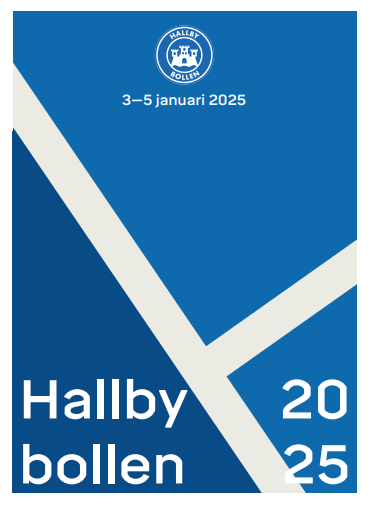 Tomtecupen 23/12
och
Föreningscup 
Hallbybollen
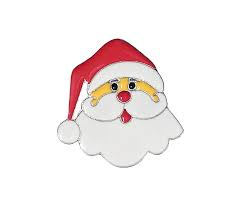 [Speaker Notes: Föreningscup nära hem lite billigare och förhoppningsvis lika bra. VI kommer att planera för gemensamma happenings så mer info kommer!]
Inför säsong 2024/2025
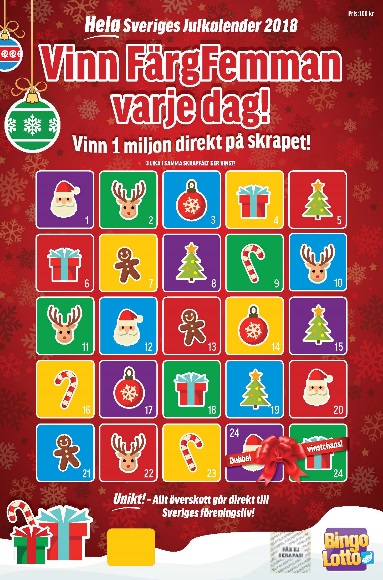 Styrelsen
2 julkalender 
8 Bingolotter – uppesittarkväll
Månadslotter
Föreningskiosk 
Sponsorarbete
Rokalven / torgmöbler
Bingolotter på ICA 
Kioskansvariga
U9
1 julkalender
Månadslotter
U10 och äldre
2 julkalender 
8 Bingolotter – uppesittarkväll
Månadslotter
Föreningskiosk 
Sponsorarbete
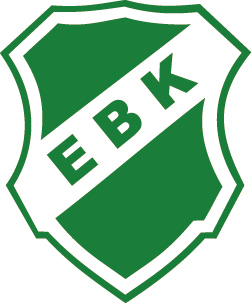 Max antal per familj skrivna på samma adress: 4 julkalendrar och 16 bingolotter
Föreningskiosken drivs gemensamt med IBK Husar
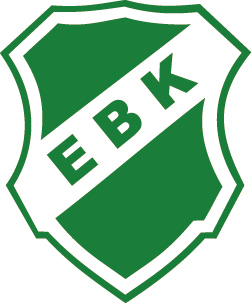 VÅR VERKSAMHETSIDÉ
”EBK BYGGER OCH UTVECKLAR HANDBOLLSLAG, HANDBOLLSSPELARE, 
LEDARE OCH DOMARE”
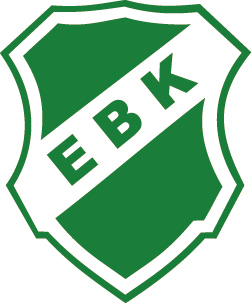 VÅR VISION
”NÄRPRODUCERAD HANDBOLLSKULTUR
-EN TRYGG SPELPLAN I EKSJÖ DÄR 
MÄNNISKOR UTVECKLAS ”
TACK!

Frågor: martin.rejler@gmail.com
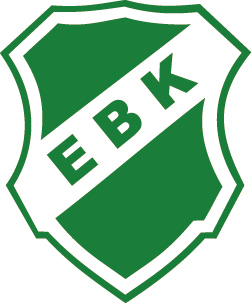